Поляна волшебных цветов
Подготовила: Кожевникова Е.В.
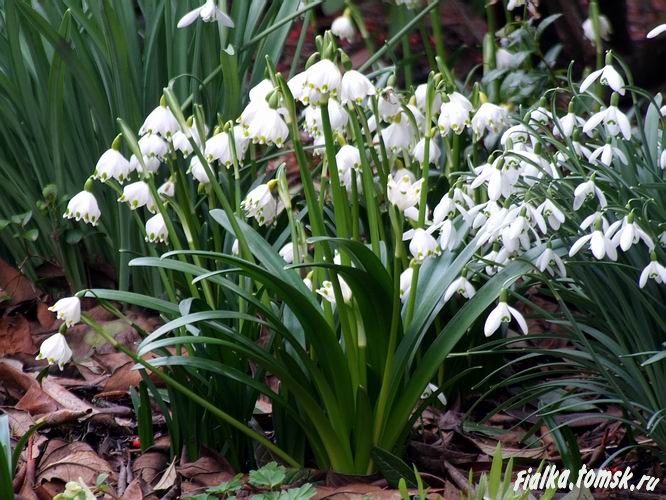